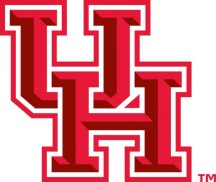 Mercer Kernel-Based Clustering in Feature SpaceFor Math6397 Prof. Azencott
Erte Pan
Wireless Eng. Group
 Advisor: Dr. Han

Department of Electrical and Computer Engineering
University of Houston, Houston, TX.
Author: Mark Girolami
Submitted in IEEE Transactions on Neural Netwroks, Vol.3, May, 2002
Citations so far: 593
Content
Problem Statement
 Data-space Clustering 
 Feature-space Clustering
 Stochastic Optimization
 Nonparametric Clustering
 Results and Discussion
 References
Problem Statement
A lot of data analysis or machine learning tasks involve classification of data clouds or prediction of incoming data point.
  Machine Learning: Enable computers to learn without being explicitly programmed.
 Unsupervised Learning
 Supervised Learning
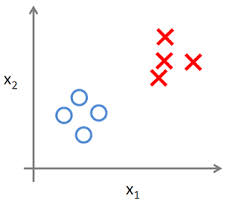 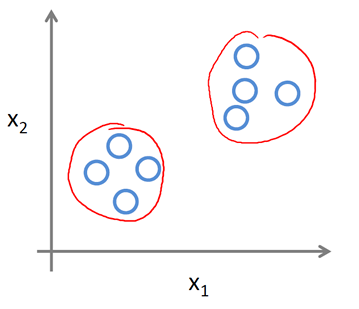 Data-space Clustering
Clustering: Unsupervised partitioning of data observations into self-similar regions.
 Traditional clustering method: 
Centroid-based clustering
Hierarchical clustering
Distribution-based clustering…
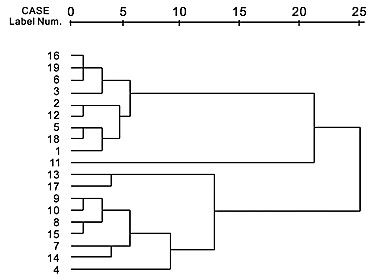 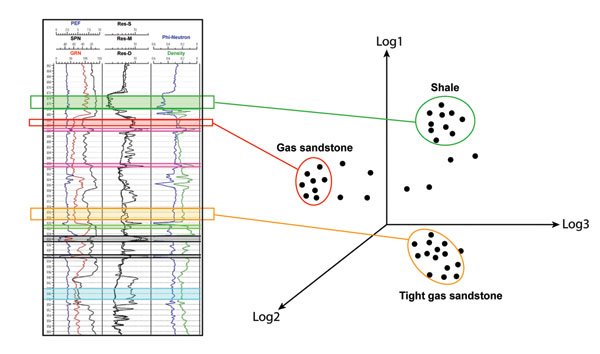 Data-space Clustering
Problem formulation:
 N data vectors in D-dimension space:

 Given K cluster centers the within-cluster scatter matrix is defined as:


 where the binary variable        indicates the membership of data point       to cluster k
[Speaker Notes: Why not add constraints to between-cluster distances]
Data-space Clustering
Data-space clustering criterion: sum-of-squares; measure of compactness
 K-means, mean shift and so forth… 
 The partition of data set is solved by the optimization problem:

 NP-hard problem… heuristic algorithms such as Lloyd’s algorithm:
 Initialize centroid for given number of clusters k
 Assign each data point to the “nearest” mean(Voronoi diagram)
 Update centroids of each clusters
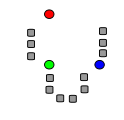 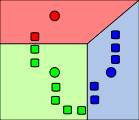 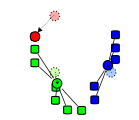 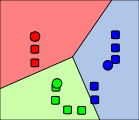 Data-space Clustering
Drawbacks of Data-space clustering: 
 linear separation boundaries.
 prefer similar size of each cluster.
 equally weighted in each dimension.
 number of clusters, K, has to be determined at the beginning.
 might stuck into a local minimum.
 sensitive to initialization and outliers.
Feature-space clustering is proposed to address those problems, hopefully…
Feature-space Clustering
Same story as in Kernel PCA that everyone can recite…
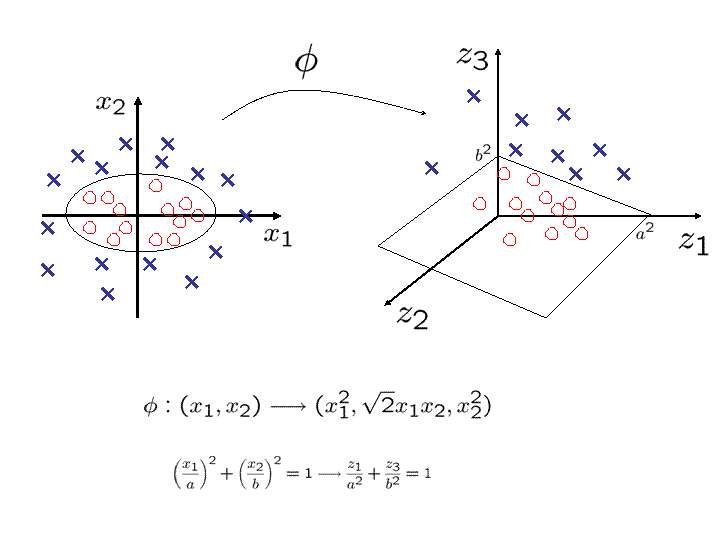 Feature-space Clustering
Computation in feature space, utilizing the kernel trick:
Using the Mercer Kernels, the Gram Matrix is:
Denote the term:


 then:
Feature-space Clustering
Denote the following terms: 

 Then the straightforward manipulation of the equations yield:


 If the Radial Basis Function kernel is used: 

 Then the first term reduces to unity, thus:


                  captures the quadratic sum of the elements allocated to the k-th cluster
Feature-space Clustering
For the RBF kernel, the following approximation hold due to the convolution theorem for Gaussians(why?): 


 This being the case, then:


 It make sense for the clustering later on, because the integral is the measurement of the compactness of the cluster
 Connectivity to Probability Statistics; Validation of the kernel model. (What if not RBF kernels? This proves they are not valid?)
Feature-space Clustering
Make sense of the integral                      : 


 Utilizing the Cauchy’s Inequality in statistics:

 The equality holds when                       , which means the more “uniformly” distributed data, the more compact cluster.
 Examples:
 Gaussians:
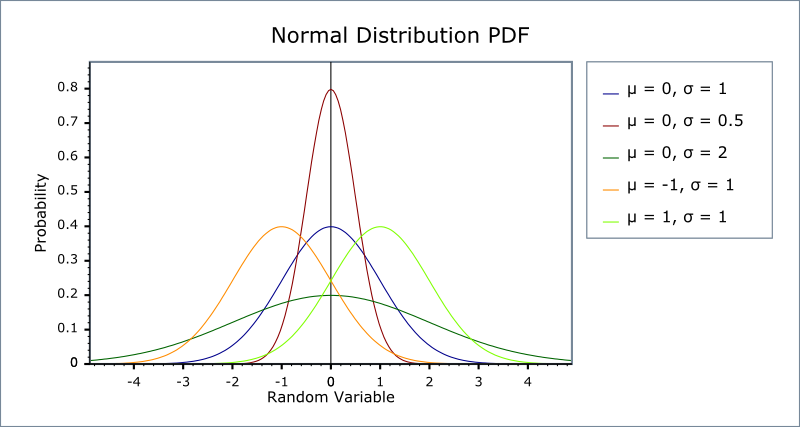 Feature-space Clustering
The integral represented by                 is the contrast to the Euclidean compactness measure defined by the sum-of-squares term.
 Now the optimization problem in the feature-space becomes: 


 Lemma: If the binary restriction for        is relaxed to                 , then the optimization above is achieved with Z matrix being binary.
 Interpretation: the optimal partitioning of data will only occur when the partition indexes are 0 or 1.
 This validates the use of stochastic methods in optimizing.
Stochastic Optimization
Define                                 as the penalty associated with assigning the j-th data point to the k-th cluster in feature-space.
 Due to the nature of RBF kernel,                                                 the range of each element of K would be (0,1].
 The second term of the penalty can be viewed as estimate of the conditional probability of the j-th data given the k-th cluster.  
 The original objective of optimization problem is manipulated into:
Stochastic Optimization
Analog to the stochastic optimization in data-space:

 where the Ekn is the sum-of-squares distance term.
 Solved as the fashion of the Expectation Maximization algorithm:
 The cluster indicator             is calculated according to its expectation employing softmax function:



 each                                       is then updated by the newly estimated expectation values of the indicators
Stochastic Optimization
Similarly, the stochastic optimization in feature-space:



 where:


 note that          indicates the compactness of the k-th cluster.
Stochastic Search
Stochastic method for optimization
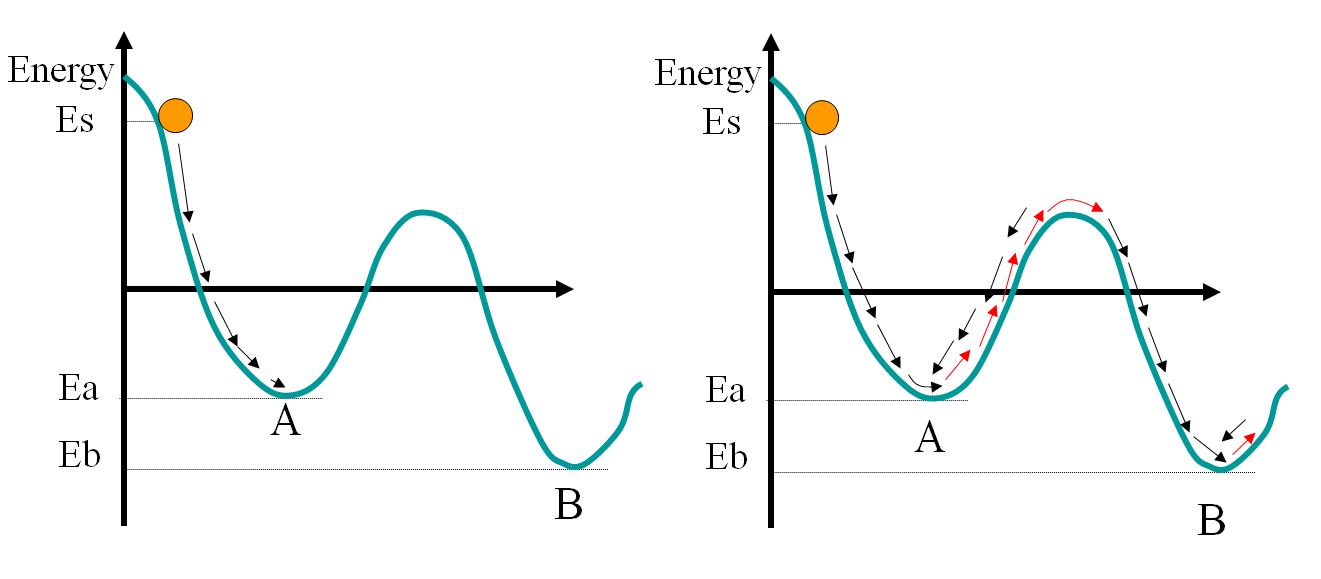 Different optimization criteria in traditional method and stochastic method for optimization purpose: 
   Traditional: Error criterion. BP method strictly goes along the gradient descent direction. Any direction that enlarge error is NOT acceptable. Easy to get stuck in local minima.
   BM: associate the system with “Energy”. Simulated Annealing enables the energy to grow under certain probability.
Simulated Annealing
Simulated Annealing:
1. Create initial solution Z (global states of the system)
   Initialize temperature T>>1 
2. Repeat until T =T-lower-bound
Repeat until thermal equilibrium is reached at the current T
Generate a random transition from Z to Z’
Let E = E(Z’)  E(Z)
if E < 0 then Z = Z’  
else if exp[E/T] > rand(0,1) then Z = Z’
Reduce temperature T according to the cooling schedule
3.  Return Z
This term allows “thermal disturbance” which facilitate finding global minimum
Nonparametric Clustering
Nonparametric: No assumptions on the number of clusters.
 Observations:
 the kernel matrix will have a block diagonal structure when there are definite clusters within the data.
 eigenvectors of a permuted matrix are the permutations of the original matrix and therefore, an indication of the number of clusters may be given from the eigen-decomposition of kernel matrix.
Recall the approximation:
Nonparametric Clustering
Moreover,
 Eigen-decomposition of K gives:
Thus we have:


 This indicates that if there are K distinct clusters within the data samples then there will be K dominant terms in                     (Why?)
Nonparametric Clustering
Examples on phantom data sets:
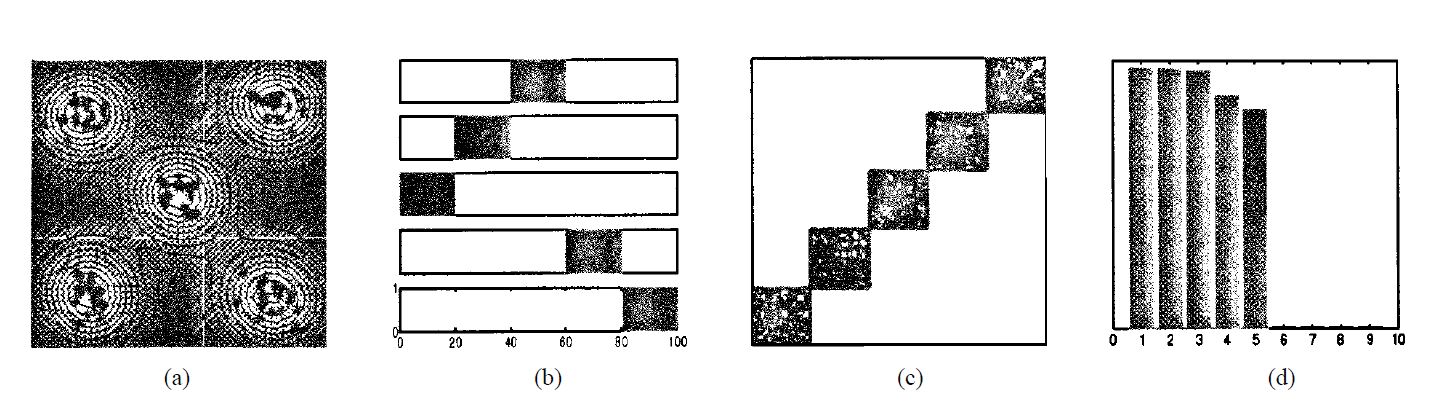 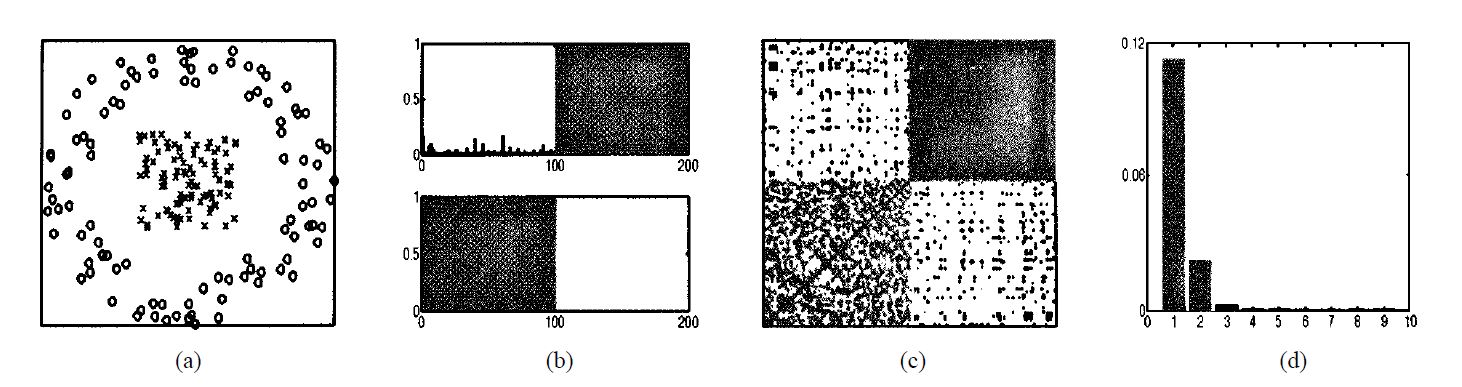 Results and Discussion
Results on phantom 3 data sets: Fisher Iris; Wine data set; Crabs data.
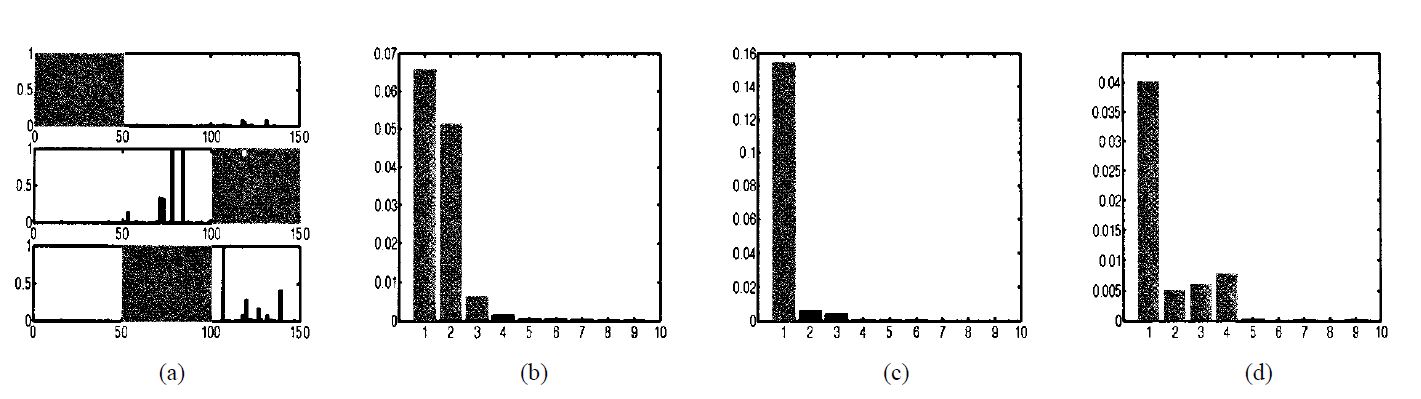 Results and Discussion
Conclusions and discussions:
 the mean vector in feature-space may not serve as representatives or prototypes of the input space clusters.
 the block-diagonal structure of the kernel matrix can be exploited in estimating the number of possible clusters.
 choice of kernel will be data specific.
 the RBF kernels link the sum-of-squares criterion with the probability metric.
 the choice of the parameter of RBF kernel should be determined by the cross-validation or the leave-one-out technique.
 eigen-decomposition of N x N kernel matrix scales as O(N^3)
Results and Discussion
Remarks of my own:
 most appealing point is the link between distance metric and the probability metric.
 unclear about why prefer to use the stochastic optimizing instead of ordinary optimizing methods.
 no assessment on other types of kernels.
 unclear about how to permute the kernel matrix to get the block-diagonal structure.
 the “super technical” term “dominant”                    in the non-parametric part is too vague; needs some quantification.
References
“Data clustering and data visualization”, in Learning in Graphical Models,1998.
 “A projection pursuit algorithm for exploratory data analysis”, IEEE Trans. Comput., 1974.
 “An algorithm for Euclidean sum-of-squares classification”, Biometrics, 1988
 “Maximum certainty data partitioning”, Pattern Recognition, 2000.
 “An expectation maximization approach to nonlinear component analysis”, Neural Comput., 2001
Questions?
Thank you!